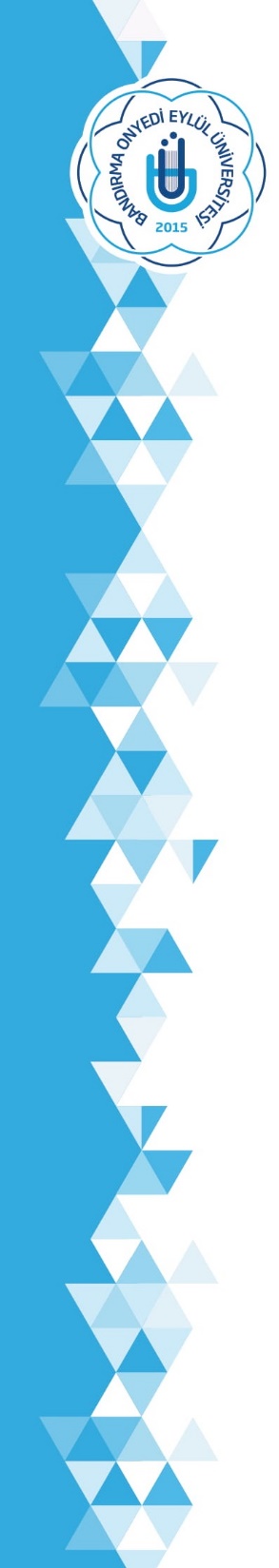 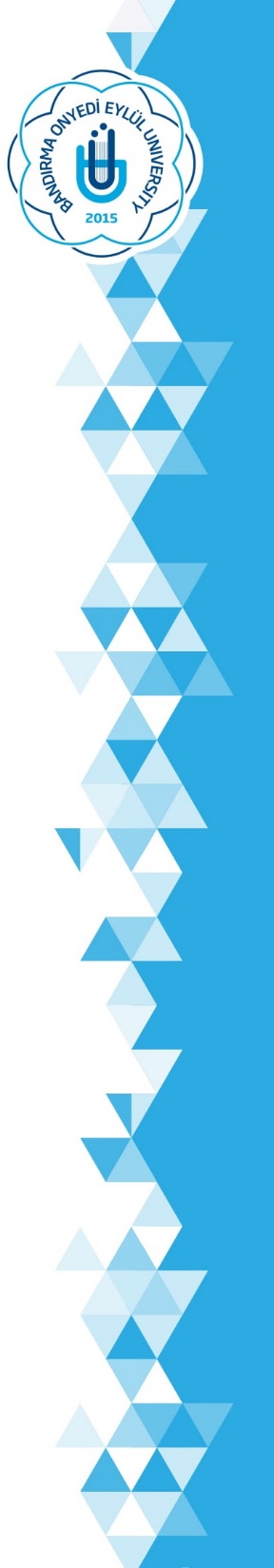 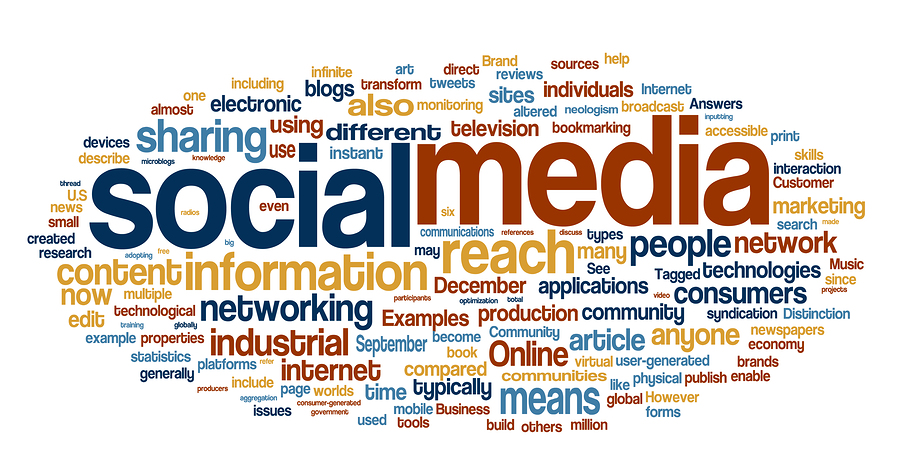 YENİ MEDYA VE İLETİŞİM BÖLÜMÜ
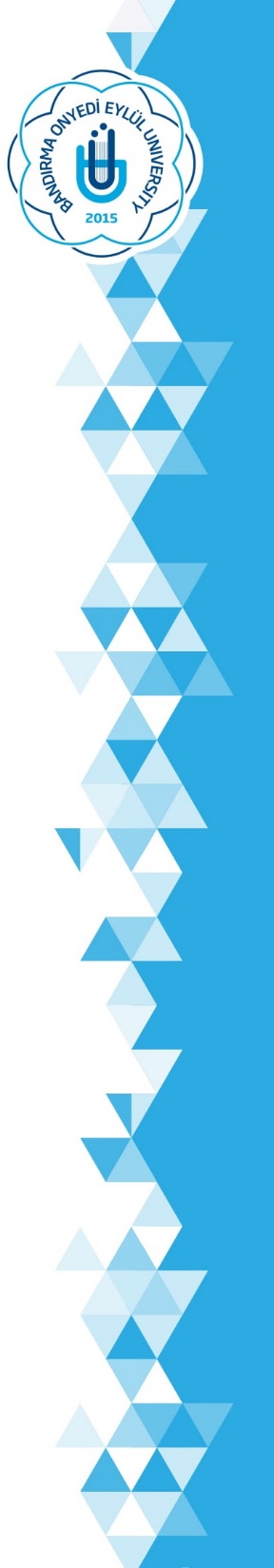 1. AKADEMİK YAPI
YENİ MEDYA VE İLETİŞİM BÖLÜMÜ
ÖĞRETİM ELEMANLARININ UZMANLIK ALANLARI
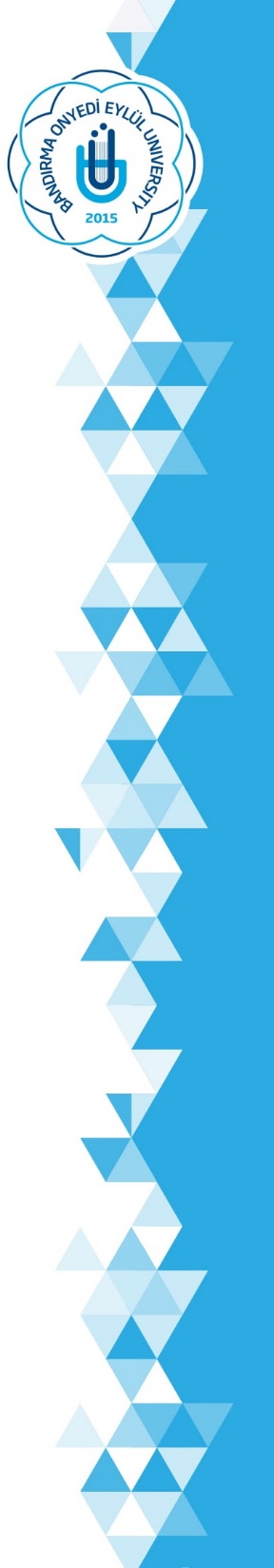 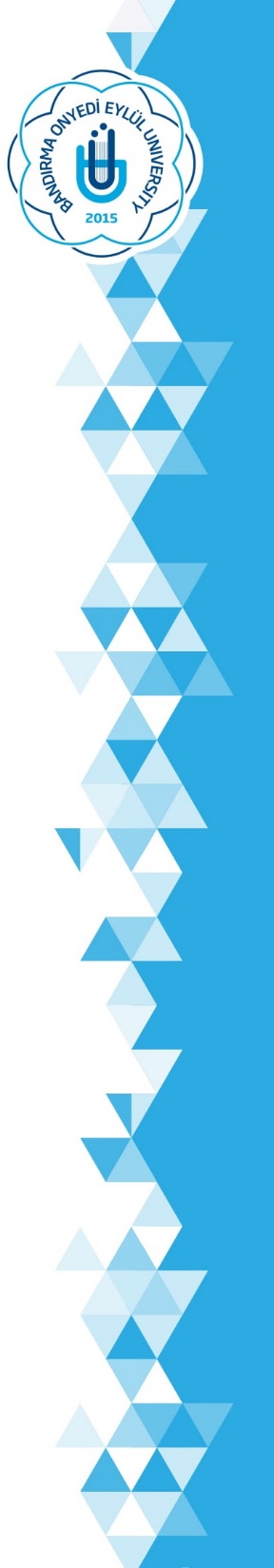 2. EĞİTİM VE ÖĞRETİM
YABANCI UYRUKLU ÖĞRENCİ SAYISI
2019-2020 Yılı Medya ve İletişim Bölümleri Arasında Tercih 1.si Olduk!
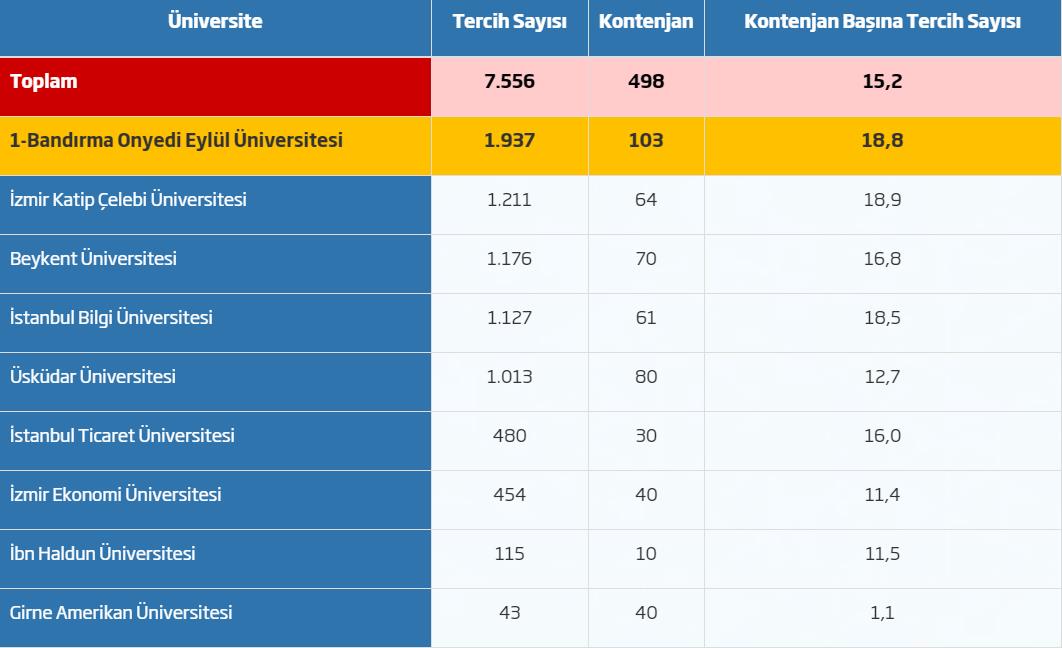 Not: 2020 YÖK Atlas Verileri Henüz Güncellenmemiştir.
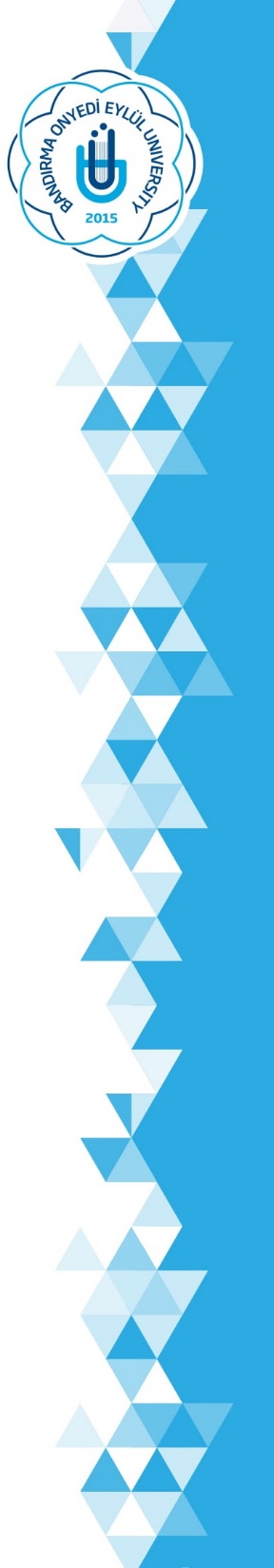 ÇİFT ANADAL PROGRAMLARIMIZ
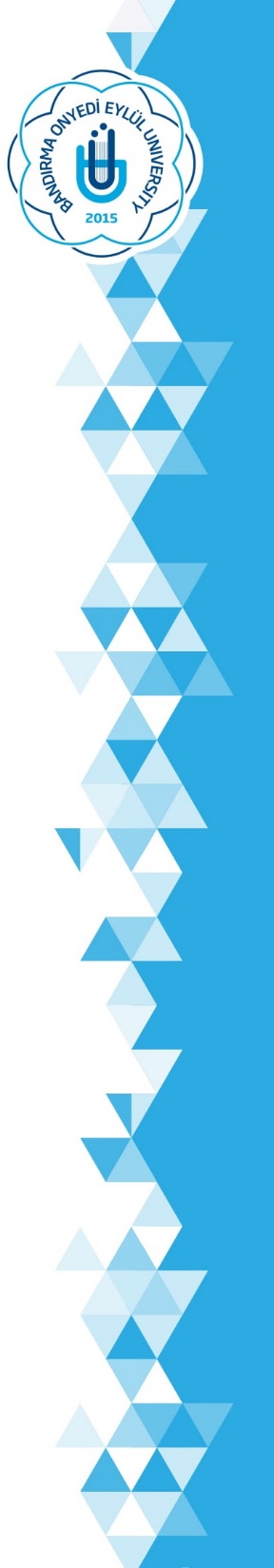 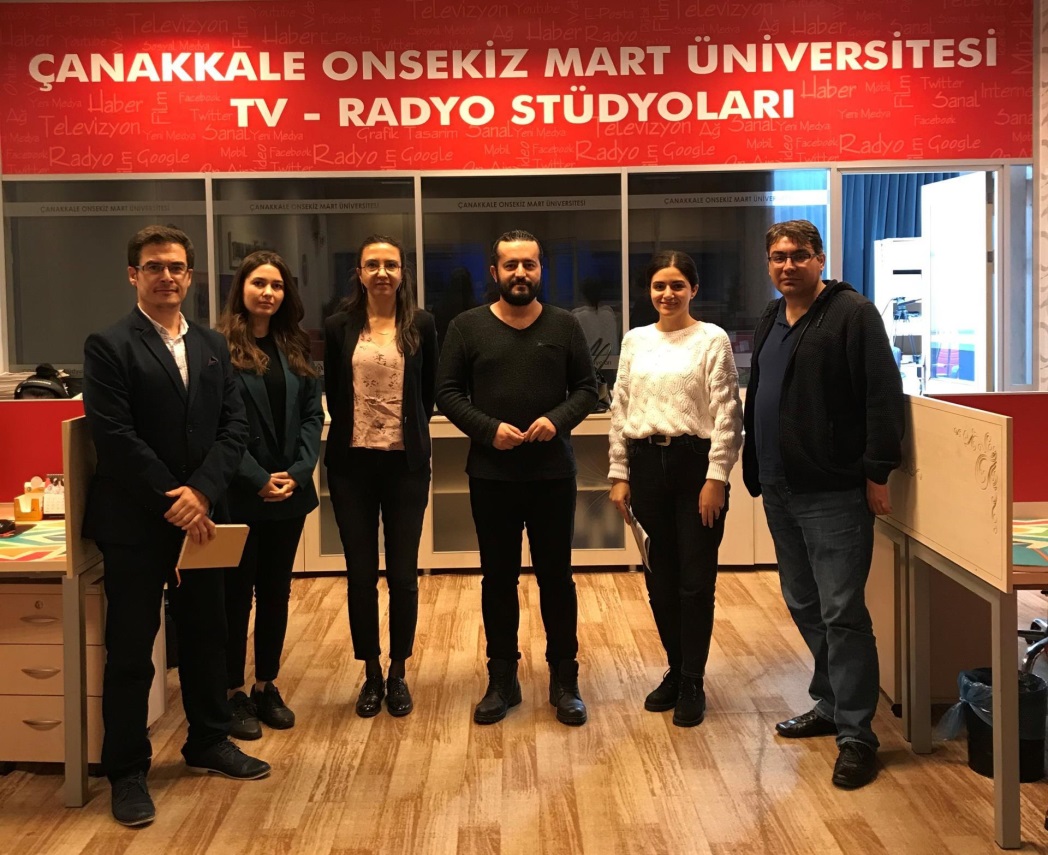 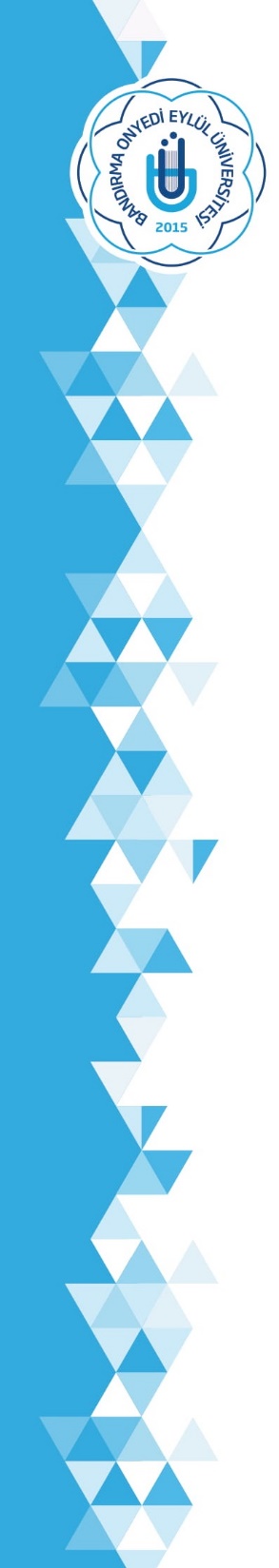 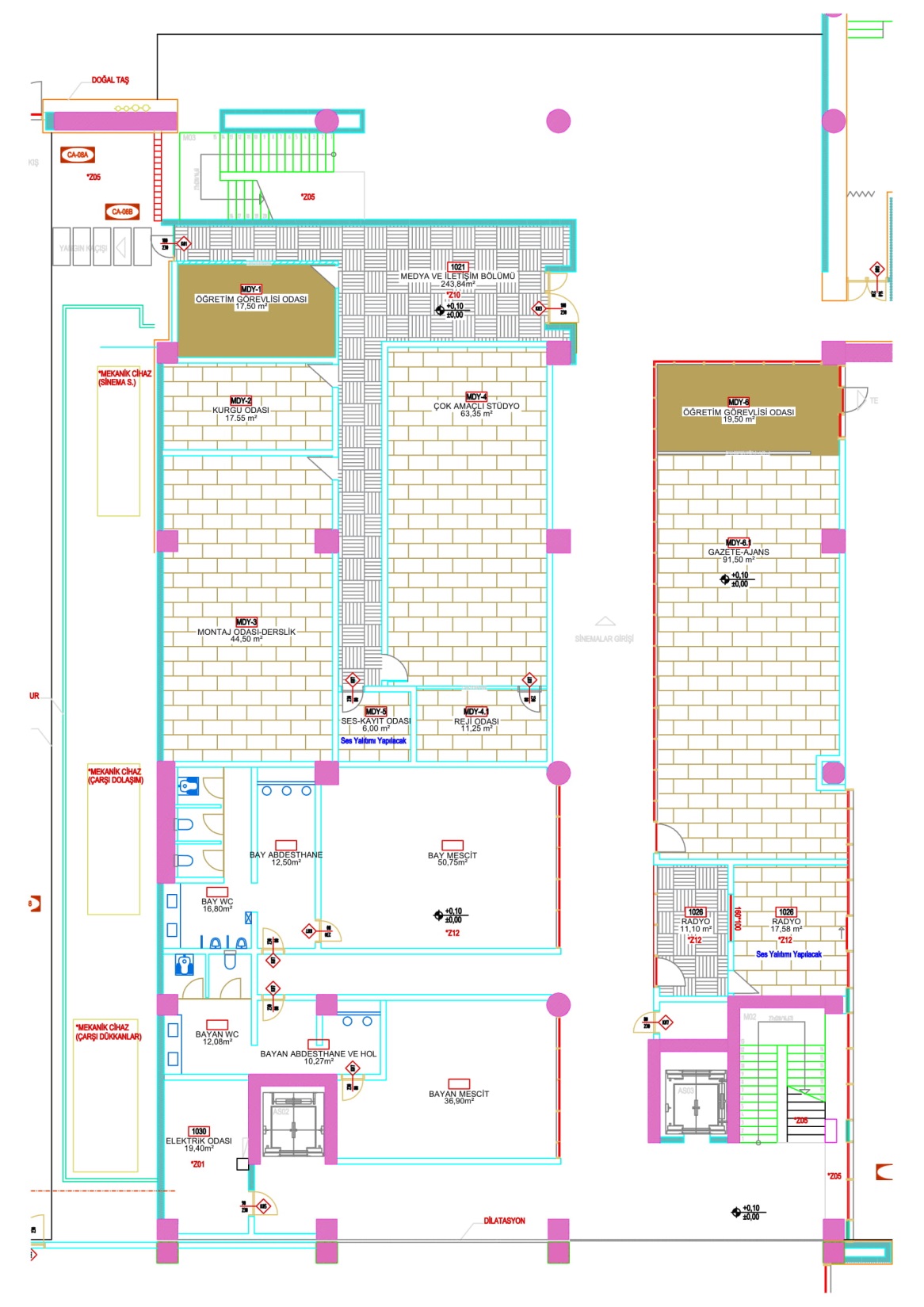 BANÜ MEDYA MERKEZİ’MİZİN BİRİMLERİ
İNTERAKTİF STÜDYO
RADYO
GAZETE/AJANS
GRAFİK VE ANİMASYON
SOSYAL MEDYA
KURGU/MONTAJ
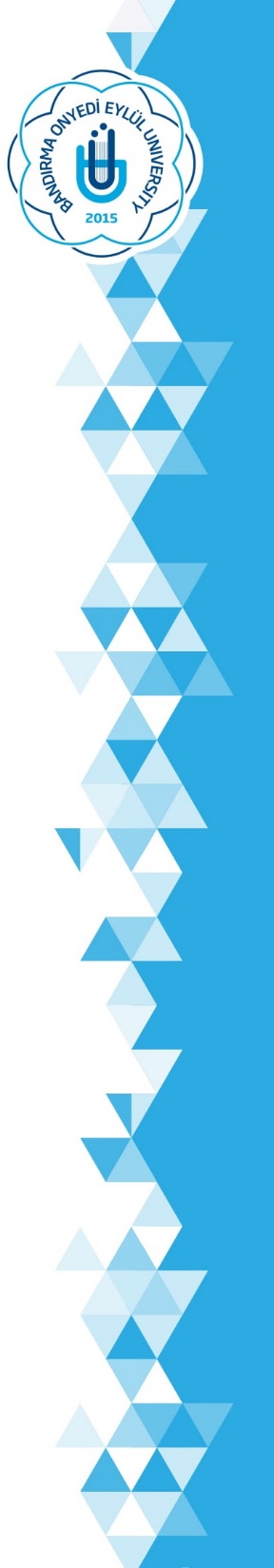 MEDYA MERKEZİNDE GERÇEKLEŞTİRMEK İSTEDİĞİMİZ YAKIN VADELİ HEDEFLERİMİZ

Düzenli Gazete Yayımlamak
Başlangıçta, dönemde bir gazete (2020-2021) daha sonra ayda bir gazete çıkarmak.

2)      TRT Genç İletişimciler ve Aydın Doğan Genç İletişimciler Yarışmalarına katılmak ve derece almak

3)      Düzenli Radyo Yayınları ve Programları Yapmak
Öncelikle internet üzerinden yayın yaparak daha sonra ilerleyen süreçte karasal yayına geçmeyi hedefliyoruz. Bandırma’da çok az karasal radyo mevcuttur. Üniversite radyosunu kolaylıkla farklılaştırıp Bandırmalılar tarafından dinlenir hale getirmeyi hedefliyoruz.

   Stüdyoda; haber, söyleşi, tartışma programları yapmak

5)       Sosyal Medya
Üniversitemizin görünürlüğünü artırmak ve PR faaliyetlerine destek olmak (çevirimiçi ortamlarda)
İnternette kamuoyu araştırmaları yapmak ve bunları internet sitelerinde yayımlamak
Bazı programlar ile (Nvivo, Rapid Miner., Google Analytics  vs.) monitoring yapmak, Bandırma ve çevresindeki şirket, kamu kurum ve kuruluşları ile çeşitli STKların sosyal medya görünürlüğünü ölçmek, söz konusu kurum ve kuruluşlara sosyal medyadaki algılarını yönetebilme imkanı sağlamak. Bu alanda uzmanlaşacak olan öğrencilerimize daha rahat iş bulma imkanları sağlamak.
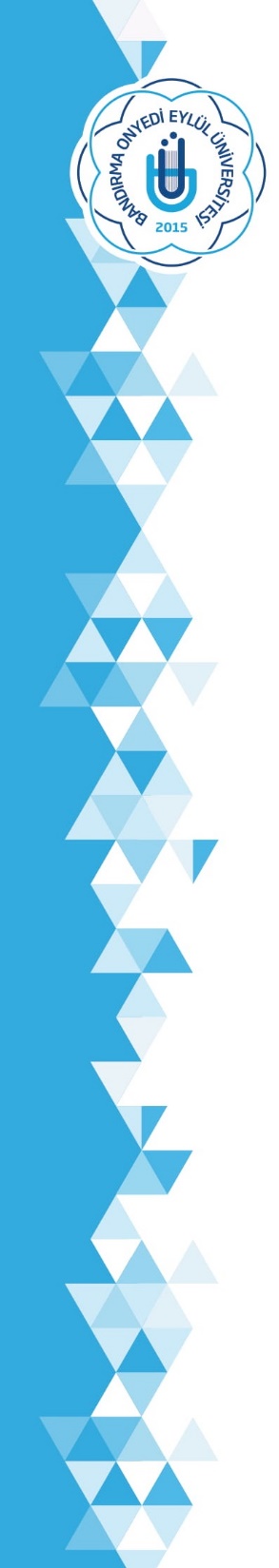 Ders Seçimine İlişkin Hususlar
Birinci sınıfa başlayan her öğrencimizin dört yıllık ders planını incelemesi ve eğitim hayatı boyunca alacağı dersleri önceden bilmesi gerekmektedir.
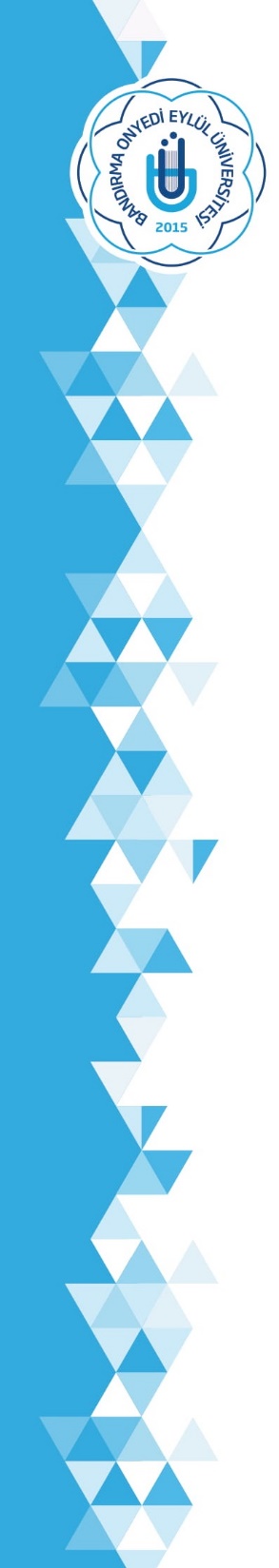 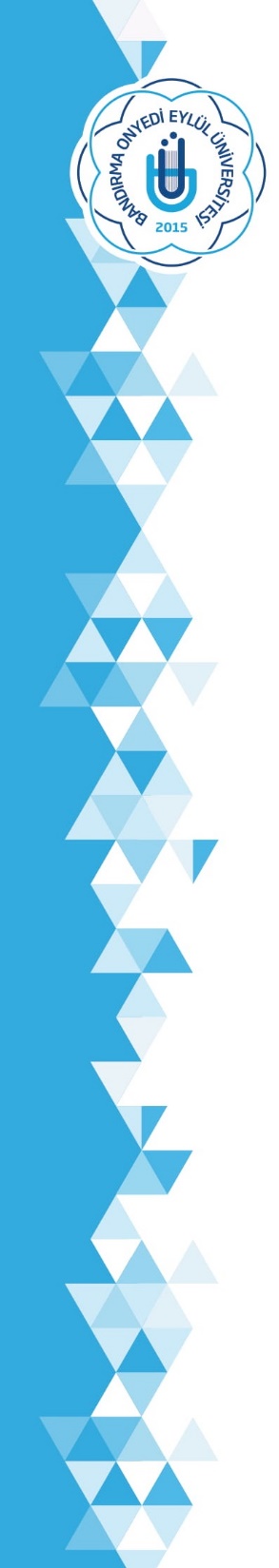 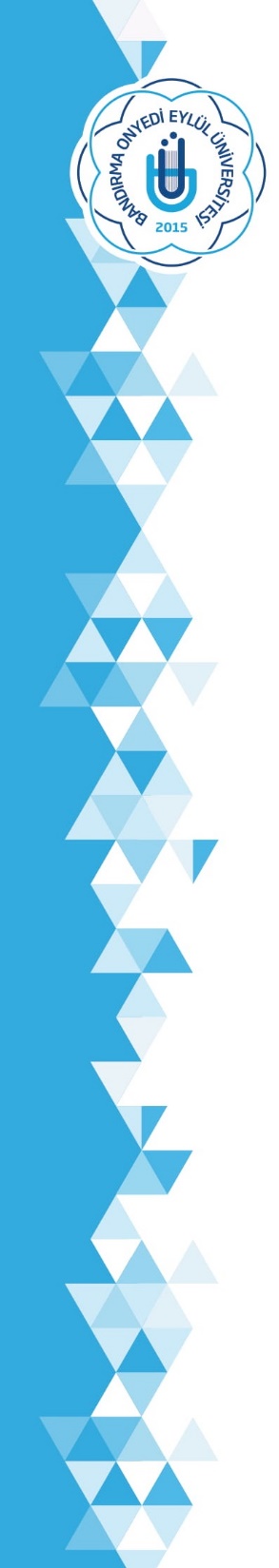 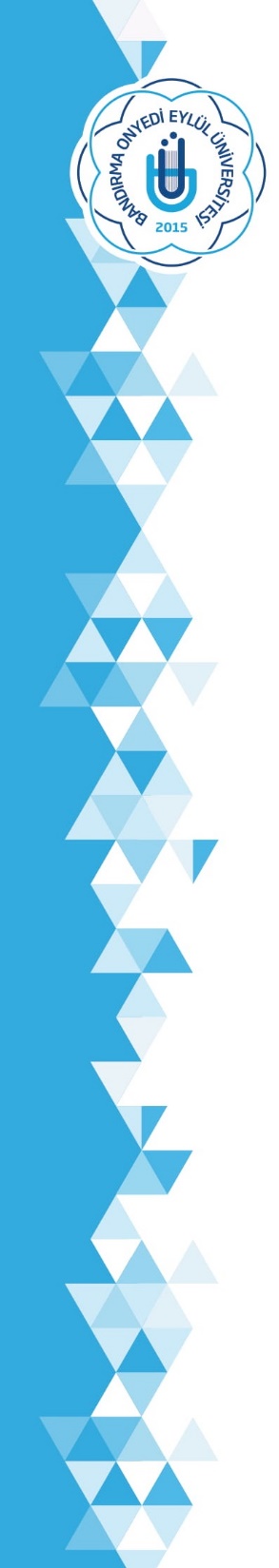 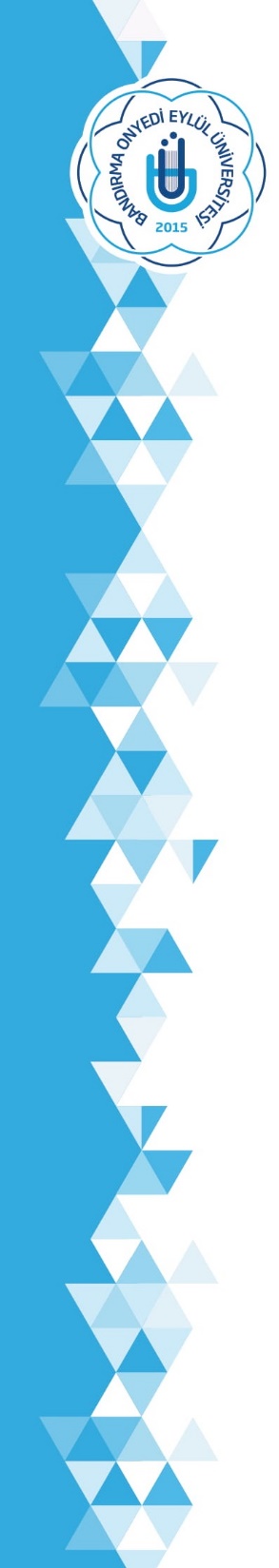 Toplam Ders Sayısı: 		60			
Toplam Kredi: 		             172			
Toplam AKTS: 		              240			
Seçmeli Ders Sayısı: 	               24			
Seçmeli Ders Saati: 		  72		

Toplam Zorunlu Staj: VI dönem sonunda 1 adet 20 işgünü mesleki staj.
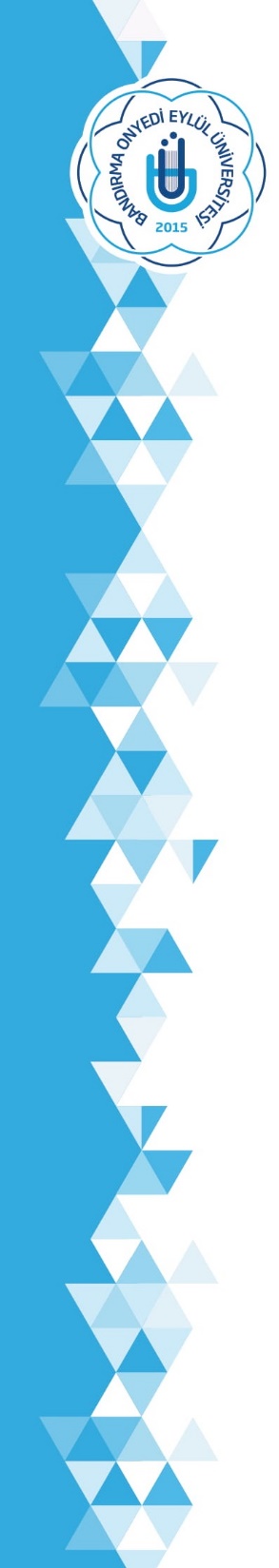 Birinci sınıfta bütün dersler zorunlu olup ikinci sınıftan itibaren seçmeli dersler başlamaktadır.
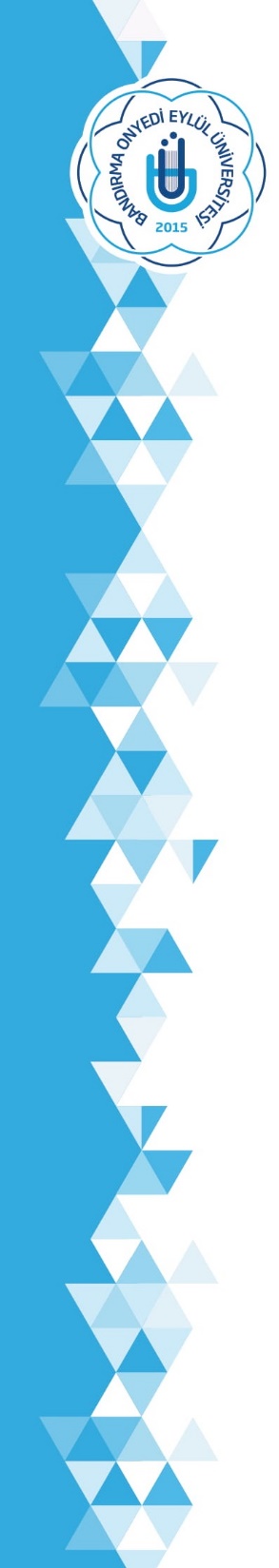 Her öğrenci birinci sınıftan itibaren derslerini OBS sistemi üzerinden kendisi seçmek durumundadır. Seçilen dersler, danışman onaylayana kadar kesinleşmiş sayılmaz.
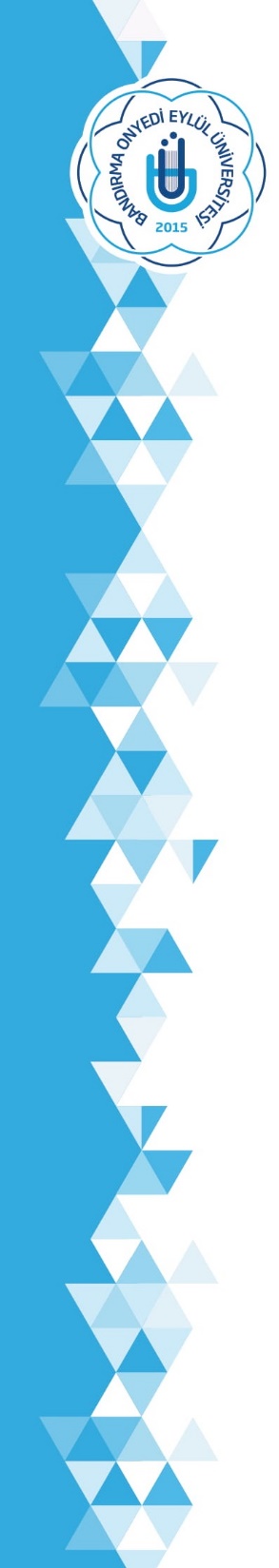 Eksik veya hatalı ders seçimi yapıldığı taktirde danışman dersleri onaylamaz ve iade eder. Bu nedenle ders seçim haftasında OBS mesaj kutusu kontrol edilmelidir.
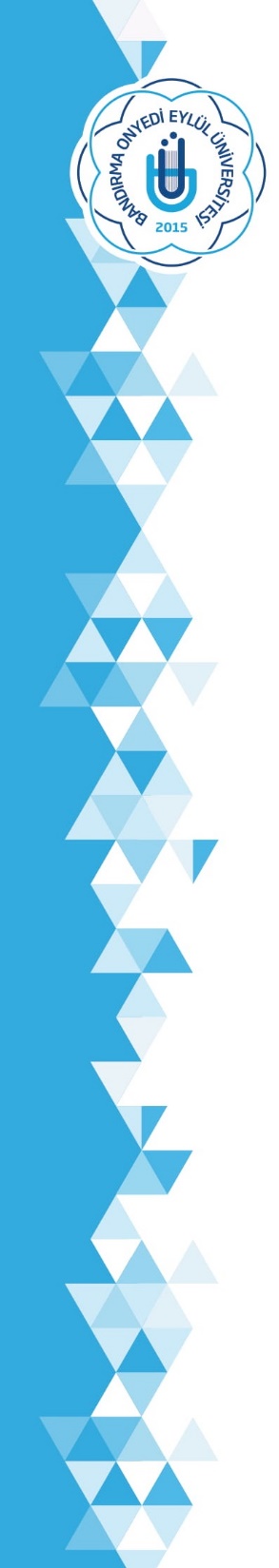 Ders seçimleriyle alakalı sorular OBS üzerinden danışman hocaya mesaj bölümünden sorulabilir ve aynı gün içerisinde mesajlara geri dönüş sağlanır.
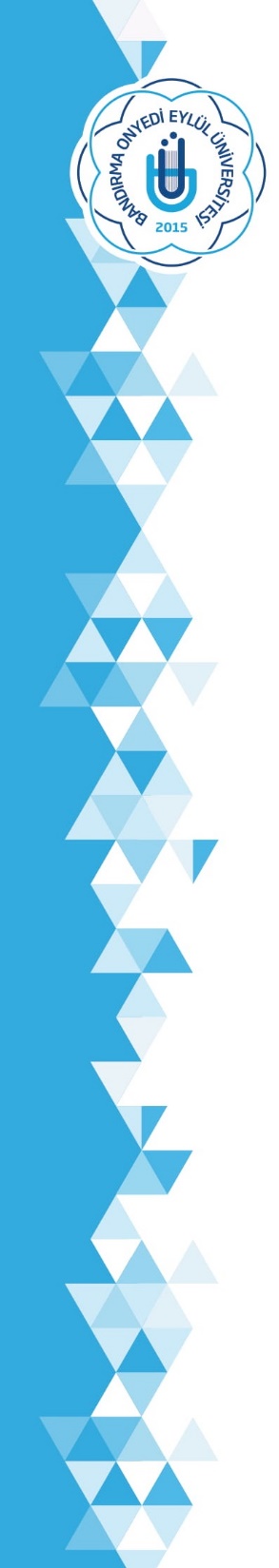 Alttan kalan dersler bir sonraki sene tekrar seçilmek zorundadır. Alttan kalan dersler seçilmeden dönem dersleri seçilemez.
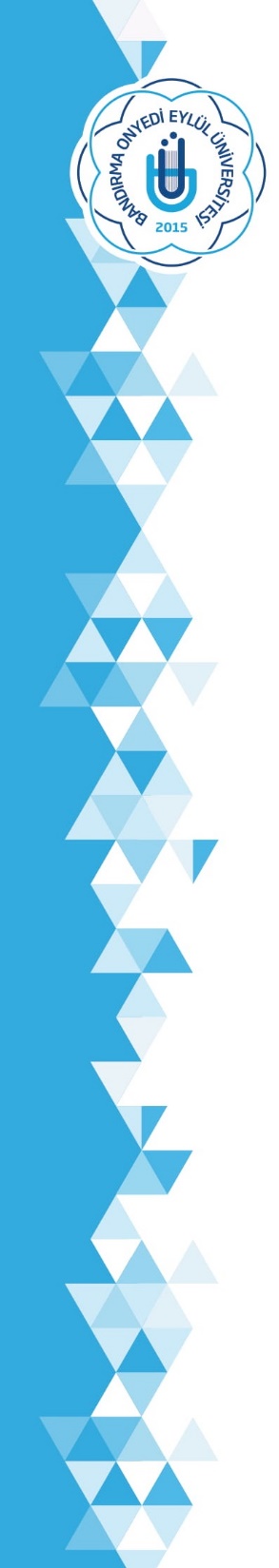 Alttan kalan dersler not ortalamasını düşürmekte ve not ortalaması düştükçe bir dönemde seçilebilecek ders sayısı sınırlandırılmaktadır.
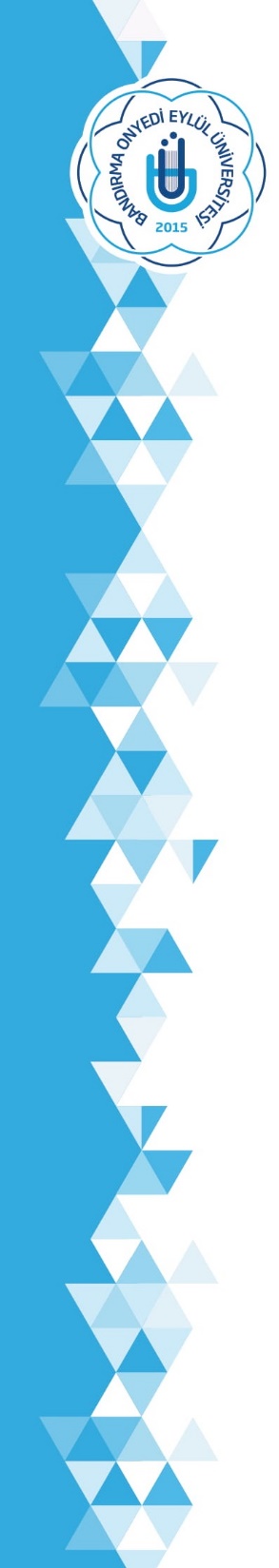 İkinci öğretimler dönemlik ücretlerini yatırmadan ders seçimleri yapsalar bile dersleri onaylanmaz.
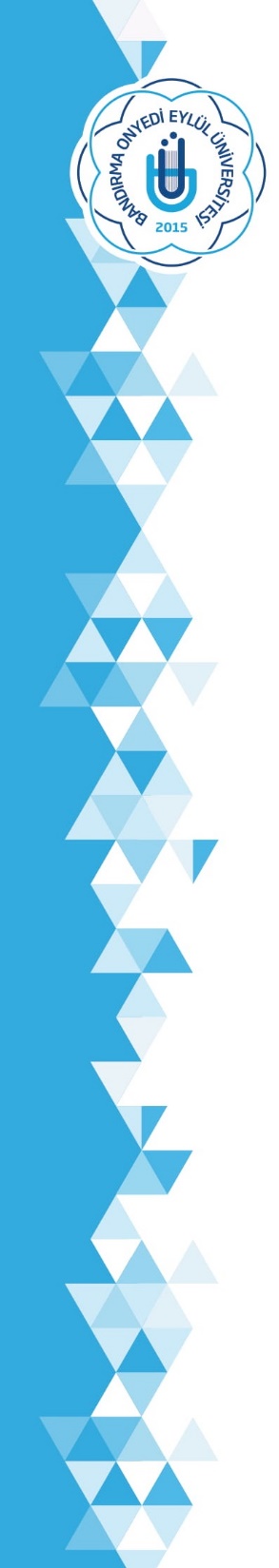 Üçüncü sınıfta zorunlu staj olup stajın kredisiz bir ders olarak bahar ve güz dönemlerinde seçilmesi zorunludur.
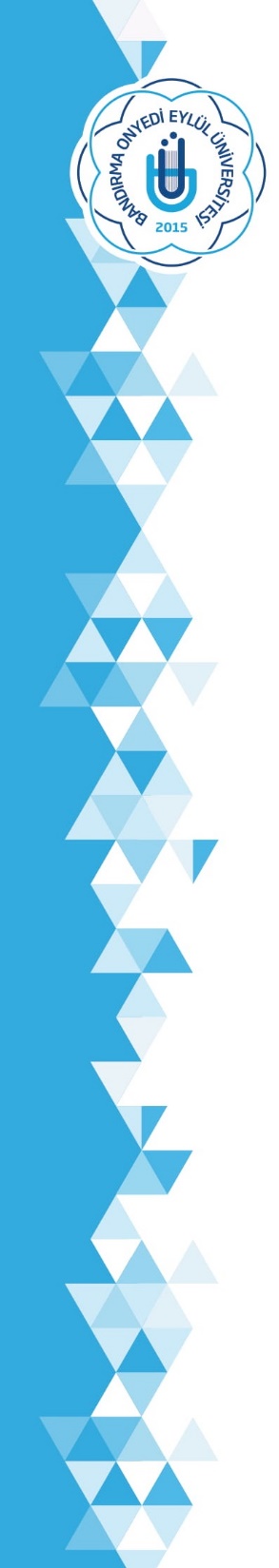 Kariyer Planlama dersi 2020-2021 eğitim döneminde kayıt yaptıran öğrenciler için zorunludur. Hazırlıktan gelen, geçen yıl kayıt donduran veya 2019-2020 yılında kayıt yaptıran öğrencilerin ders planında olmadığı için zorunlu değildir.